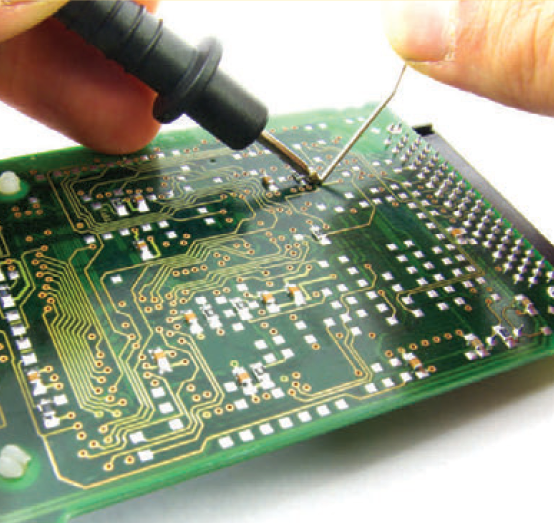 Φυσική για Μηχανικούς
Ηλεκτρικά Κυκλώματα Συνεχούς Ρεύματος
Εικόνα: Επισκευή μιας πλακέτας κυκλωμάτων ενός υπολογιστή. Χρησιμοποιούμε καθημερινά αντικείμενα που περιέχουν ηλεκτρικά κυκλώματα, συμπεριλαμβανομένων και κάποιων με πολύ μικρότερες πλακέτες από την εικονιζόμενη. Μεταξύ αυτών, έχουμε τα φορητά βιντεοπαιχνίδια, τα κινητά τηλέφωνα, και τις ψηφιακές φωτογραφικές μηχανές. Σε αυτό το κεφάλαιο, μελετάμε απλά ηλεκτρικά κυκλώματα και μαθαίνουμε πώς να τα αναλύουμε.
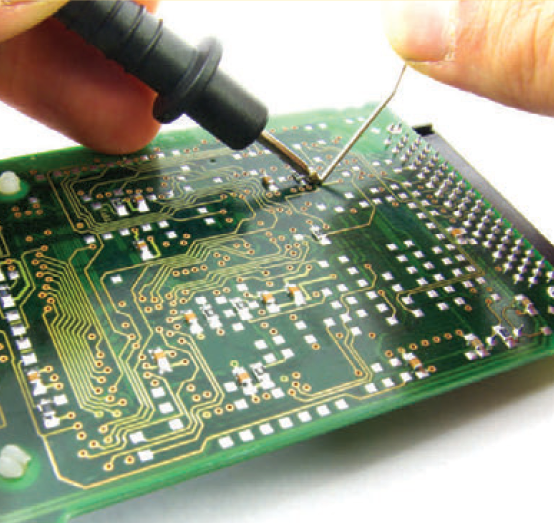 Φυσική για Μηχανικούς
Ηλεκτρικά Κυκλώματα Συνεχούς Ρεύματος
Εικόνα: Επισκευή μιας πλακέτας κυκλωμάτων ενός υπολογιστή. Χρησιμοποιούμε καθημερινά αντικείμενα που περιέχουν ηλεκτρικά κυκλώματα, συμπεριλαμβανομένων και κάποιων με πολύ μικρότερες πλακέτες από την εικονιζόμενη. Μεταξύ αυτών, έχουμε τα φορητά βιντεοπαιχνίδια, τα κινητά τηλέφωνα, και τις ψηφιακές φωτογραφικές μηχανές. Σε αυτό το κεφάλαιο, μελετάμε απλά ηλεκτρικά κυκλώματα και μαθαίνουμε πώς να τα αναλύουμε.
Ηλεκτρικά Κυκλώματα (επανάληψη…)
Πυκνωτές
Αντιστάτες
Ηλεκτρικά Κυκλώματα
Ηλεκτρικά Κυκλώματα
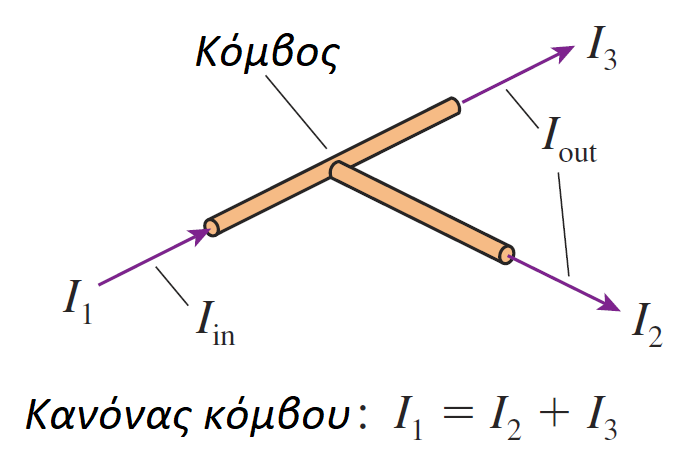 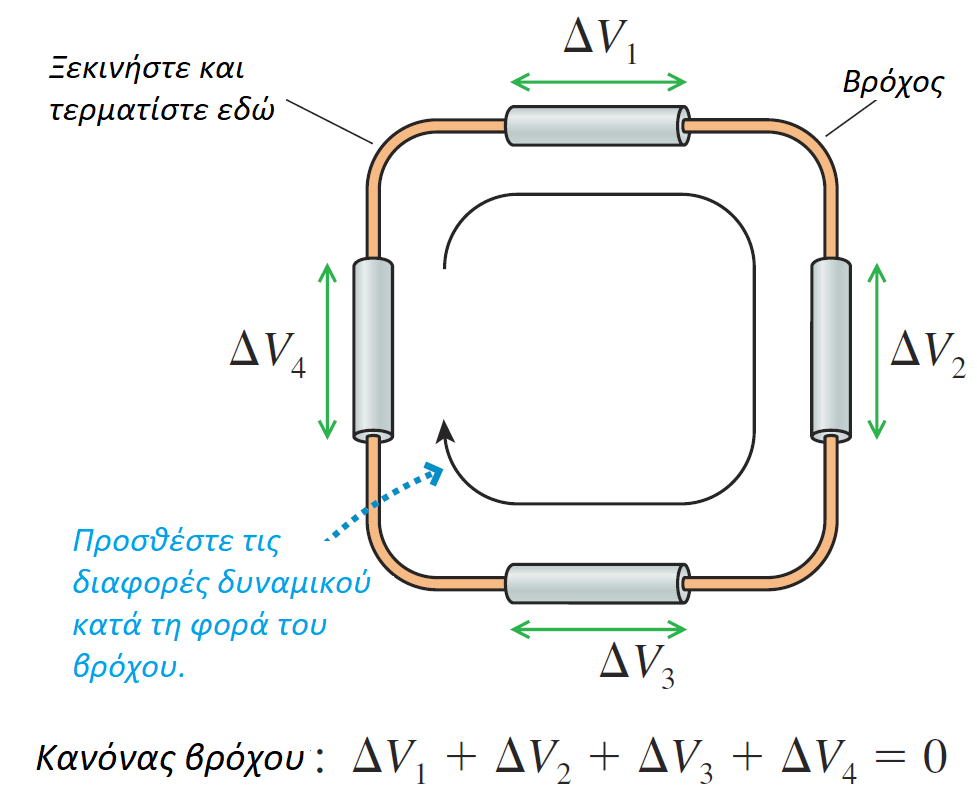 Ηλεκτρικά Κυκλώματα
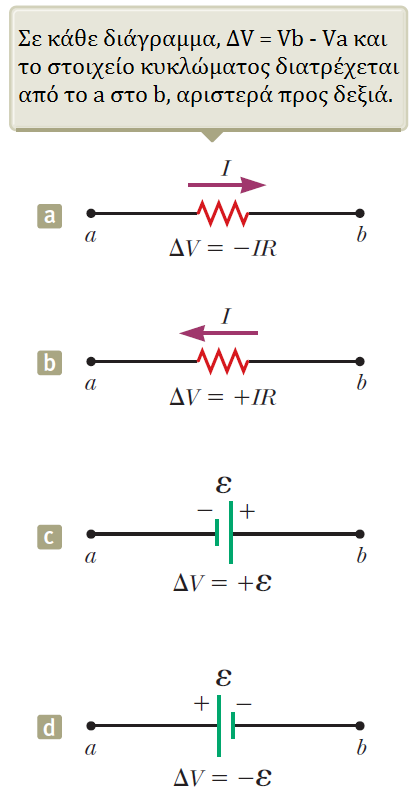 Ηλεκτρικά Κυκλώματα
Παράδειγμα:
Ένα κύκλωμα απλού βρόχου περιέχει δυο αντιστάτες και δυο πηγές όπως στο σχήμα. Βρείτε το ρεύμα που διαρρέει το κύκλωμα.
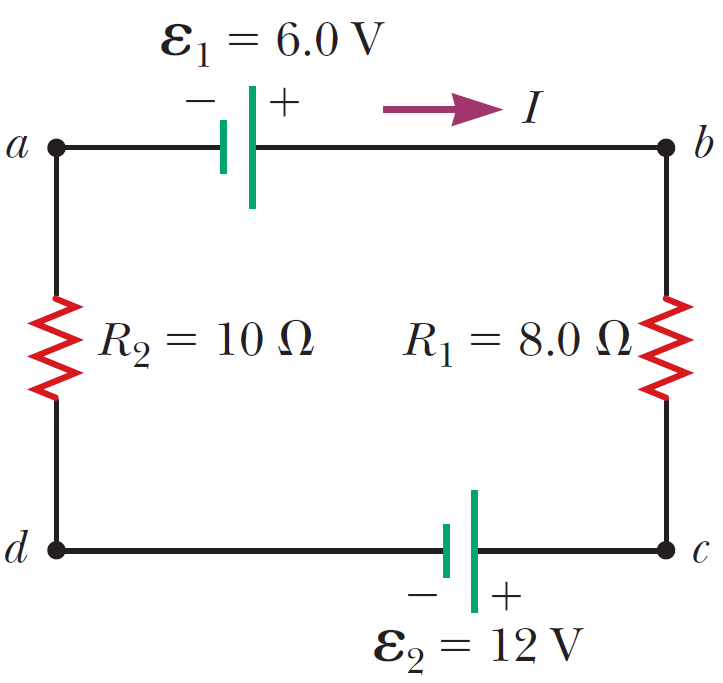 Ηλεκτρικά Κυκλώματα
Παράδειγμα – Λύση:
Βρείτε το ρεύμα που διαρρέει το κύκλωμα.
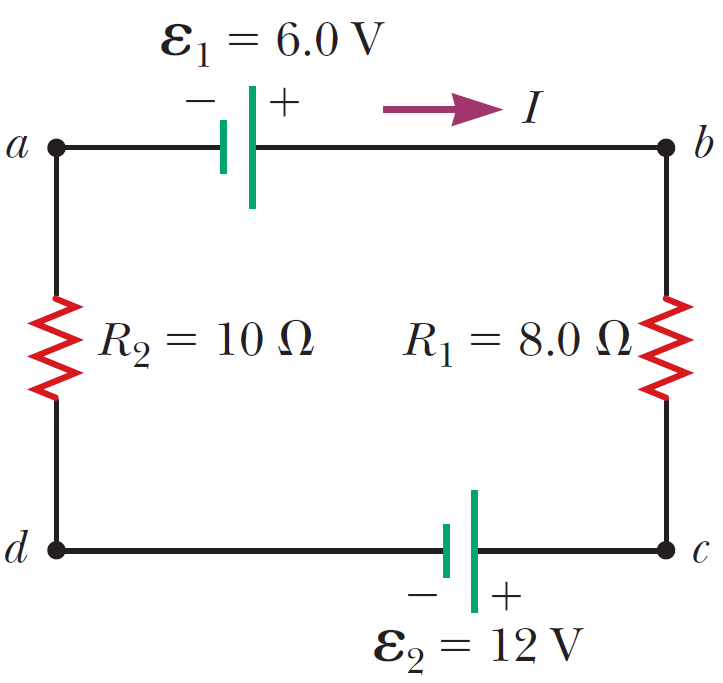 Ηλεκτρικά Κυκλώματα
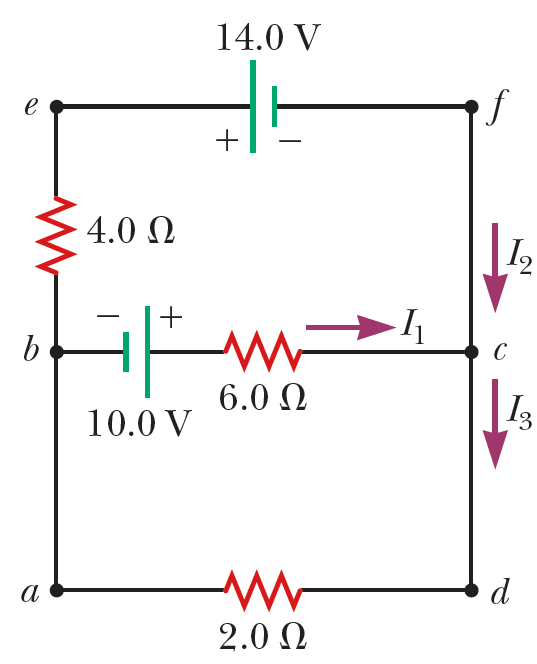 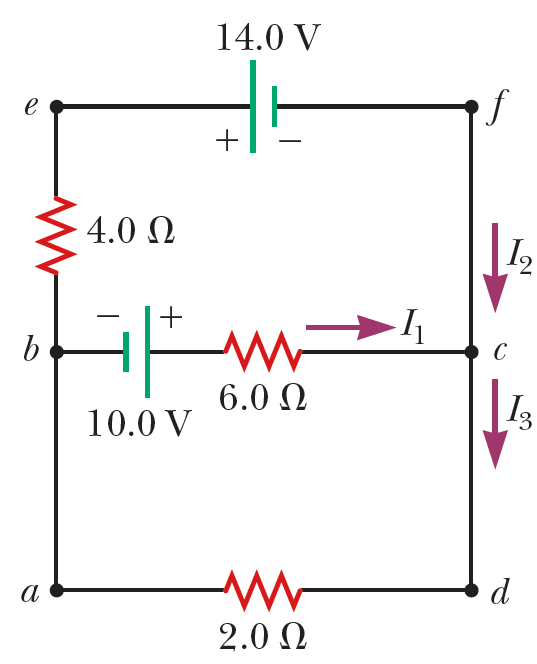 Ηλεκτρικά Κυκλώματα
Παράδειγμα – Λύση:
Ηλεκτρικά Κυκλώματα
Κυκλώματα RC
Ως τώρα αναλύσαμε κυκλώματα όπου το ρεύμα είναι σταθερό.

Αν όμως αρχίσουμε να χρησιμοποιούμε πυκνωτές στα κυκλώματά μας, το ρεύμα εξακολουθεί να έχει την ίδια κατεύθυνση αλλά το μέτρο του μπορεί να αλλάζει σε διαφορετικές χρονικές στιγμές

Ένα κύκλωμα που αποτελείται από συνδυασμούς αντιστάσεων και πυκνωτών ονομάζεται RC-κύκλωμα
Ηλεκτρικά Κυκλώματα
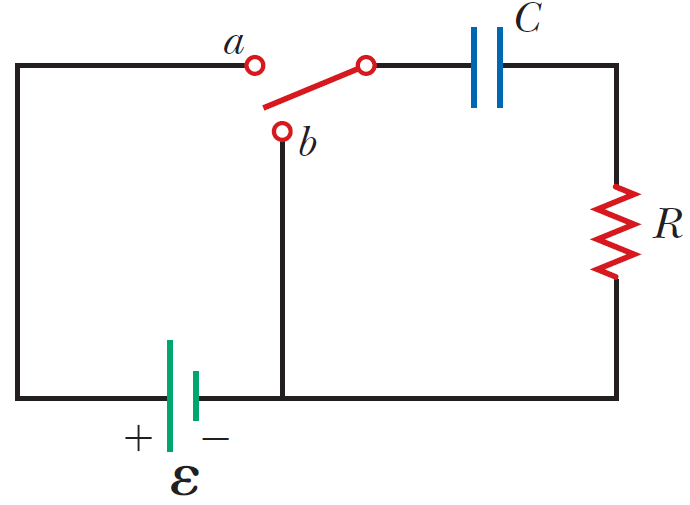 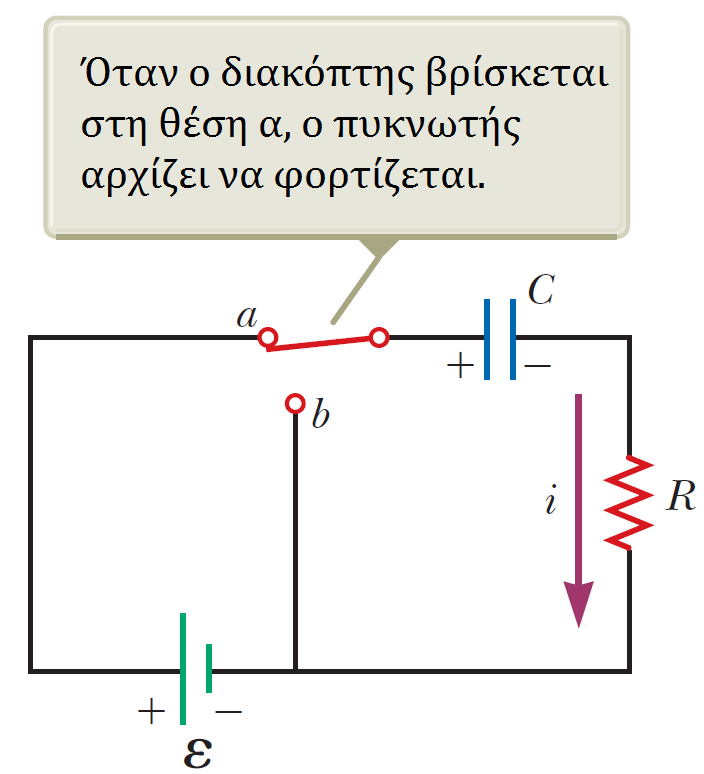 Ηλεκτρικά Κυκλώματα
Ηλεκτρικά Κυκλώματα
Ηλεκτρικά Κυκλώματα
Ηλεκτρικά Κυκλώματα
Ηλεκτρικά Κυκλώματα
Φόρτιση πυκνωτή
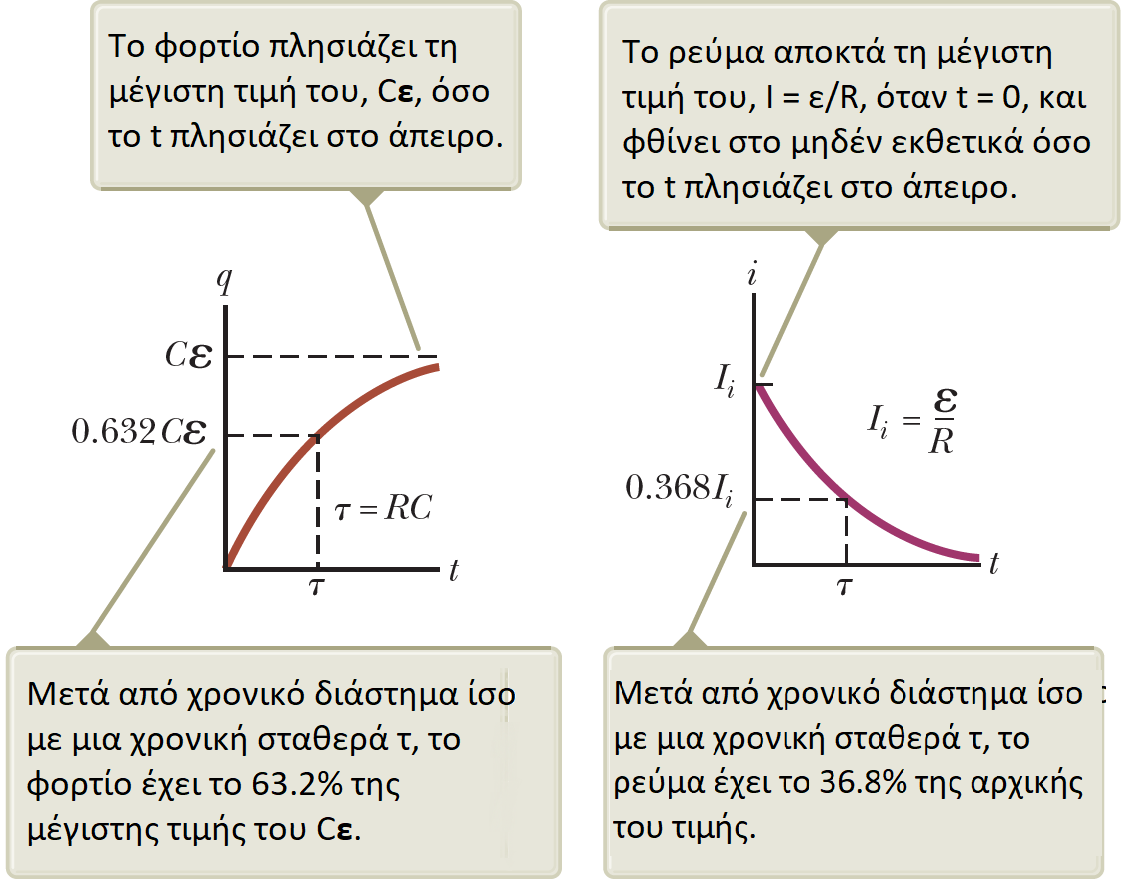 Ηλεκτρικά Κυκλώματα
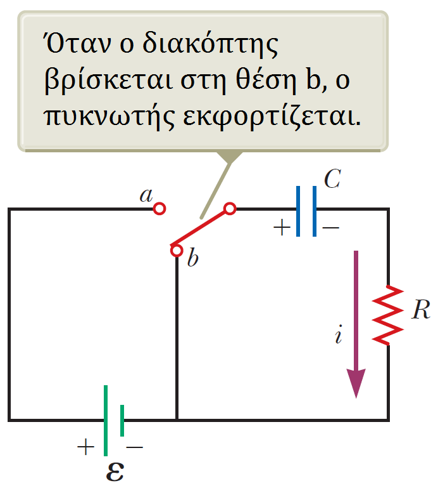 Ηλεκτρικά Κυκλώματα
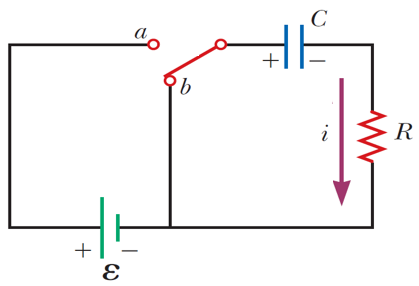 Ηλεκτρικά Κυκλώματα
Ηλεκτρικά Κυκλώματα
Ηλεκτρικά Κυκλώματα
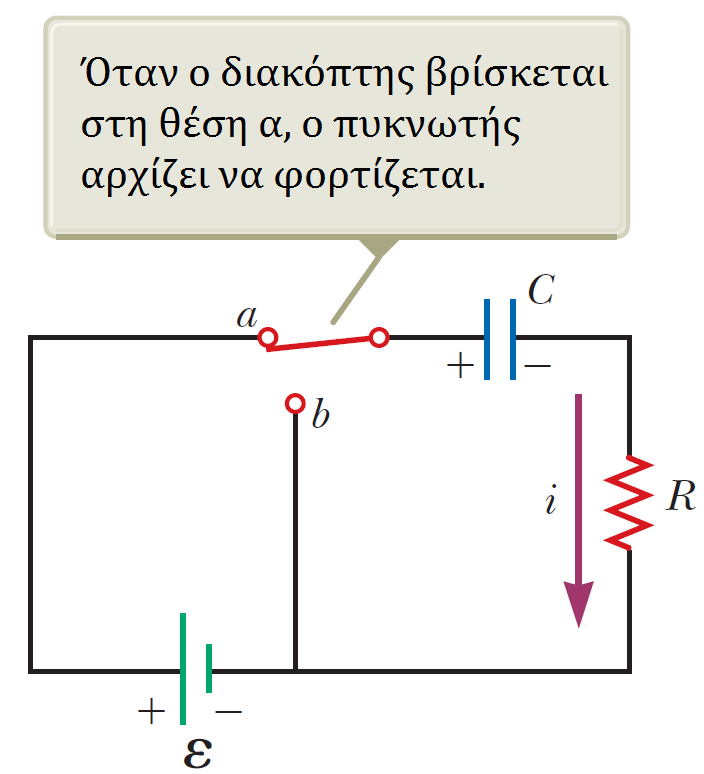 Ηλεκτρικά Κυκλώματα
Τέλος Διάλεξης
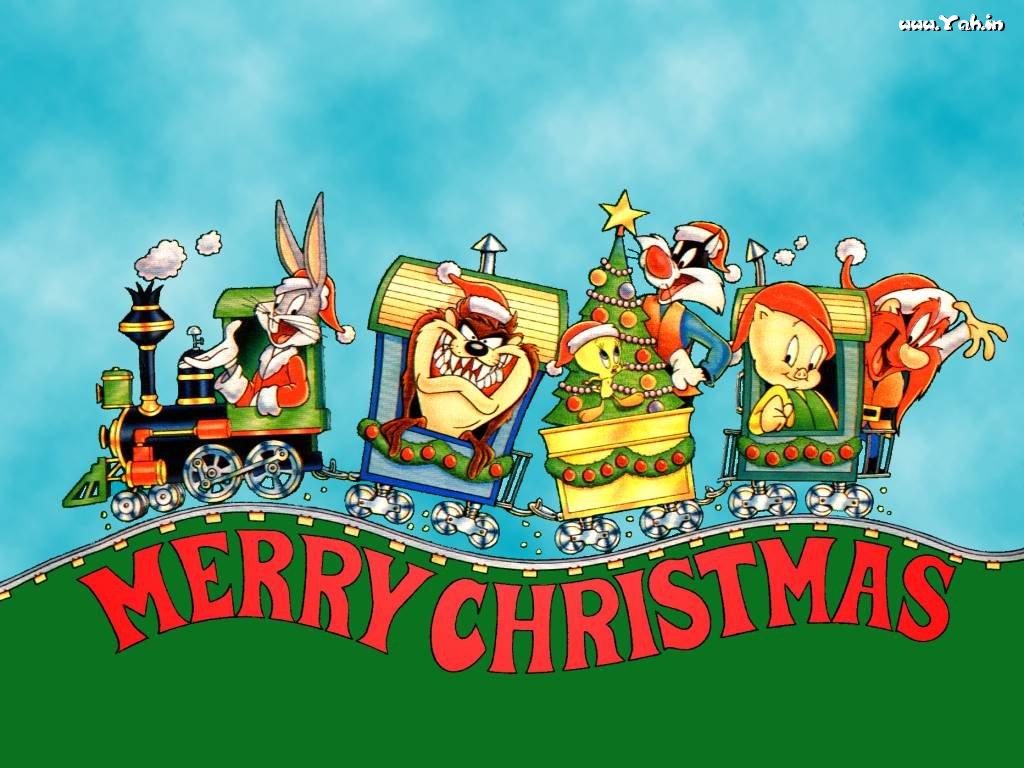